Upper Silesia
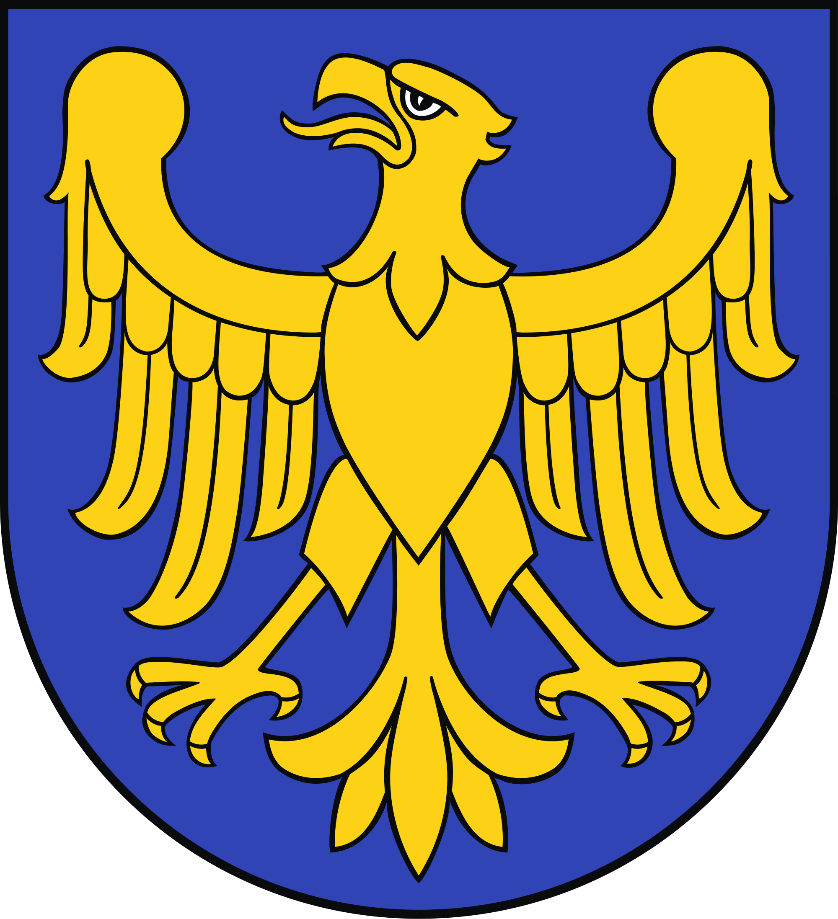 Upper Silesia is a region in the south of Poland.
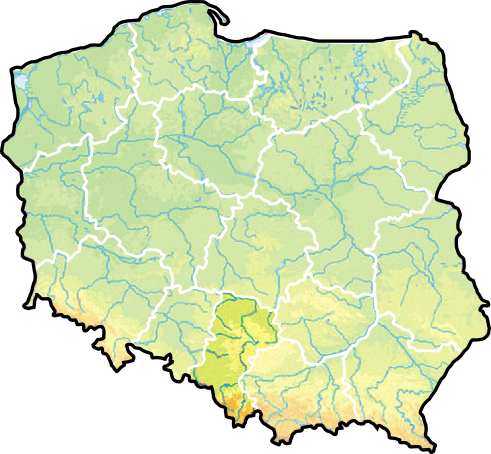 Upper Silesia
This is the region where we live.
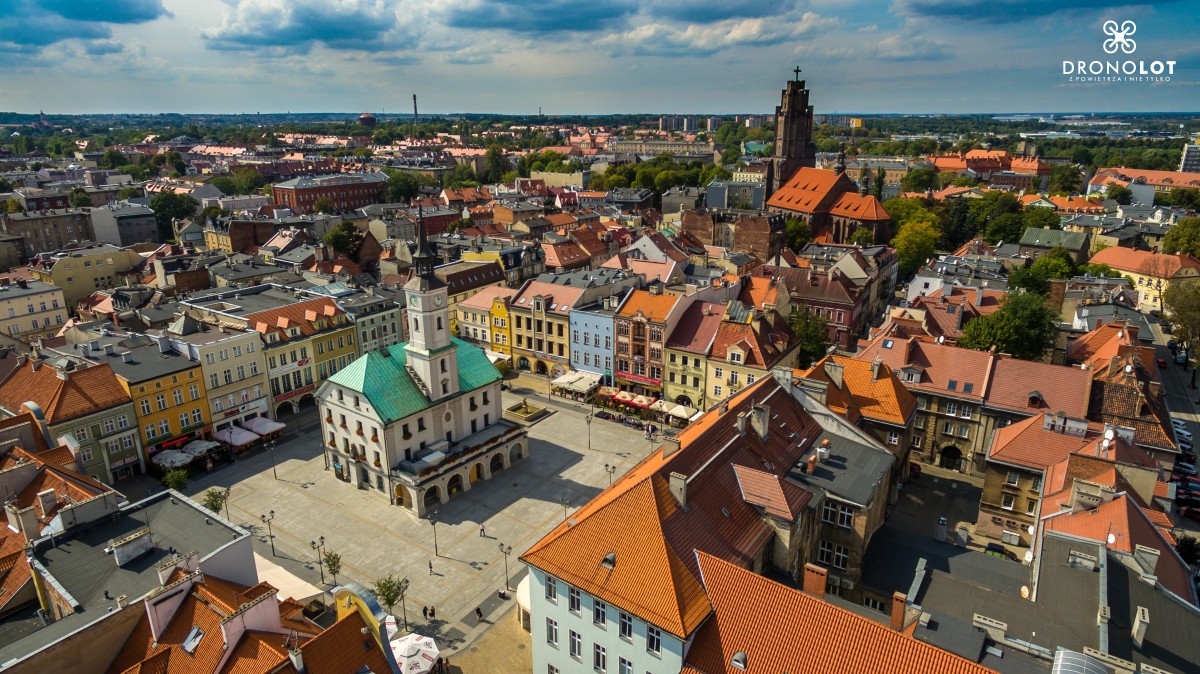 Upper Silesia is the most industrialized area of ​​Poland.
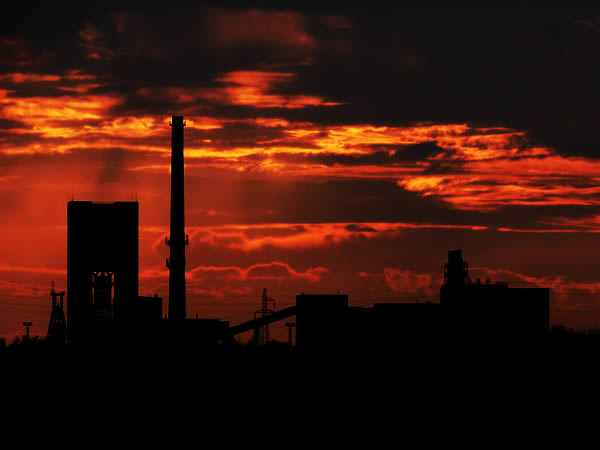 Upper Silesia
Here in one big  conurbation of 19 cities 
live about 3 million people.
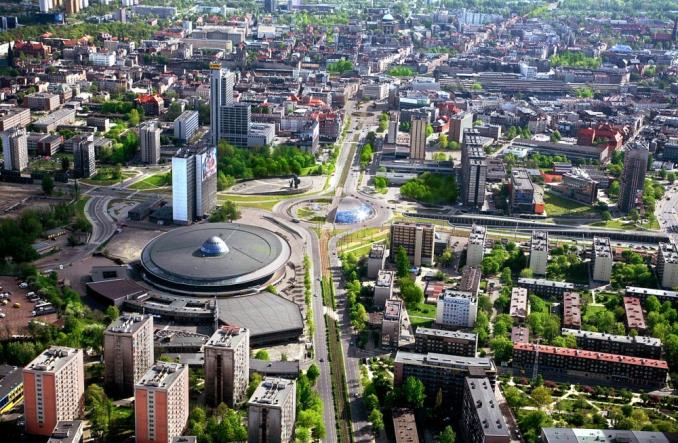 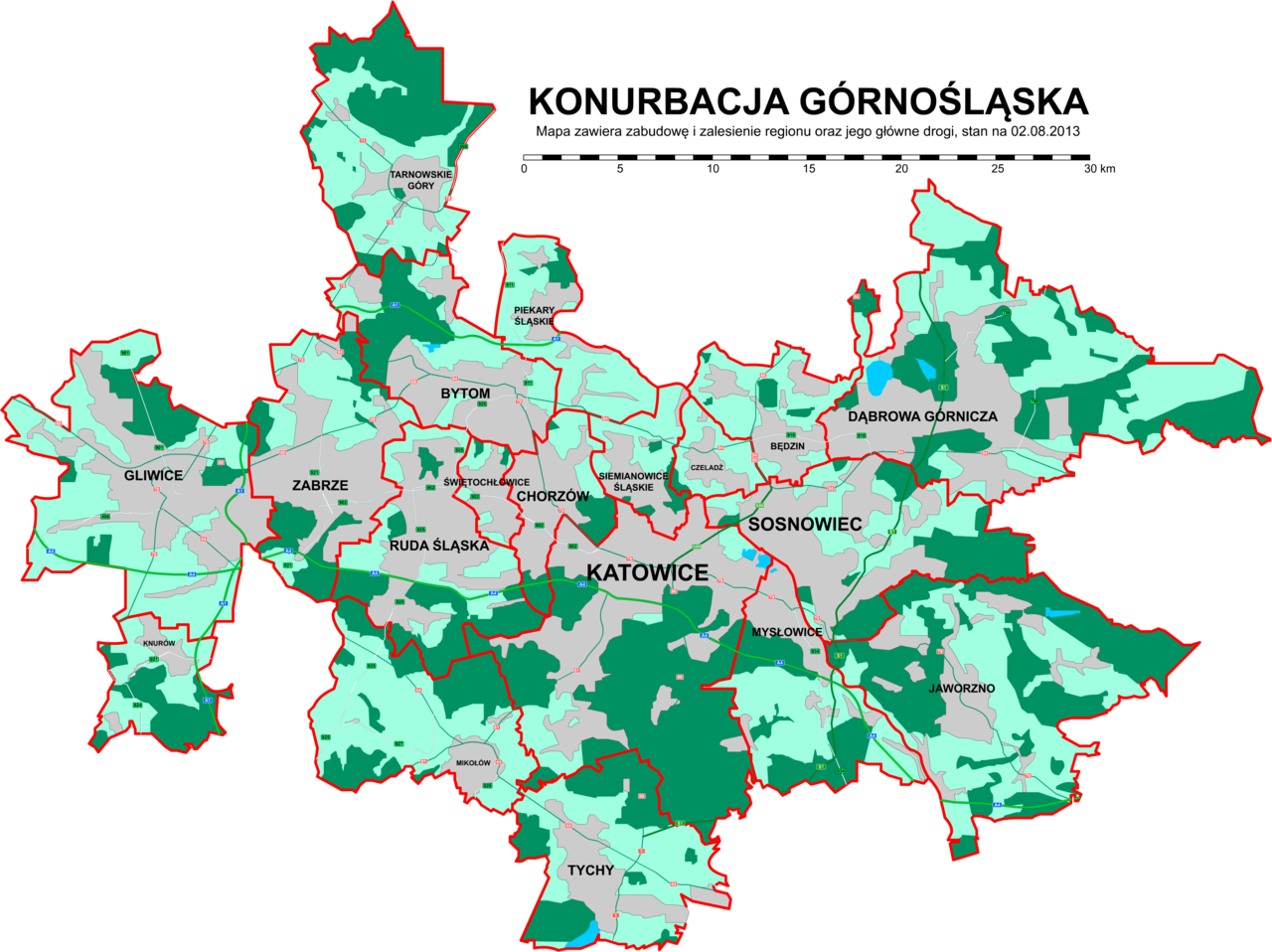 In the past, in different periods of time,Silesia was an independent duchy or a part  of Poland, Bohemia (Czechia) or Germany.
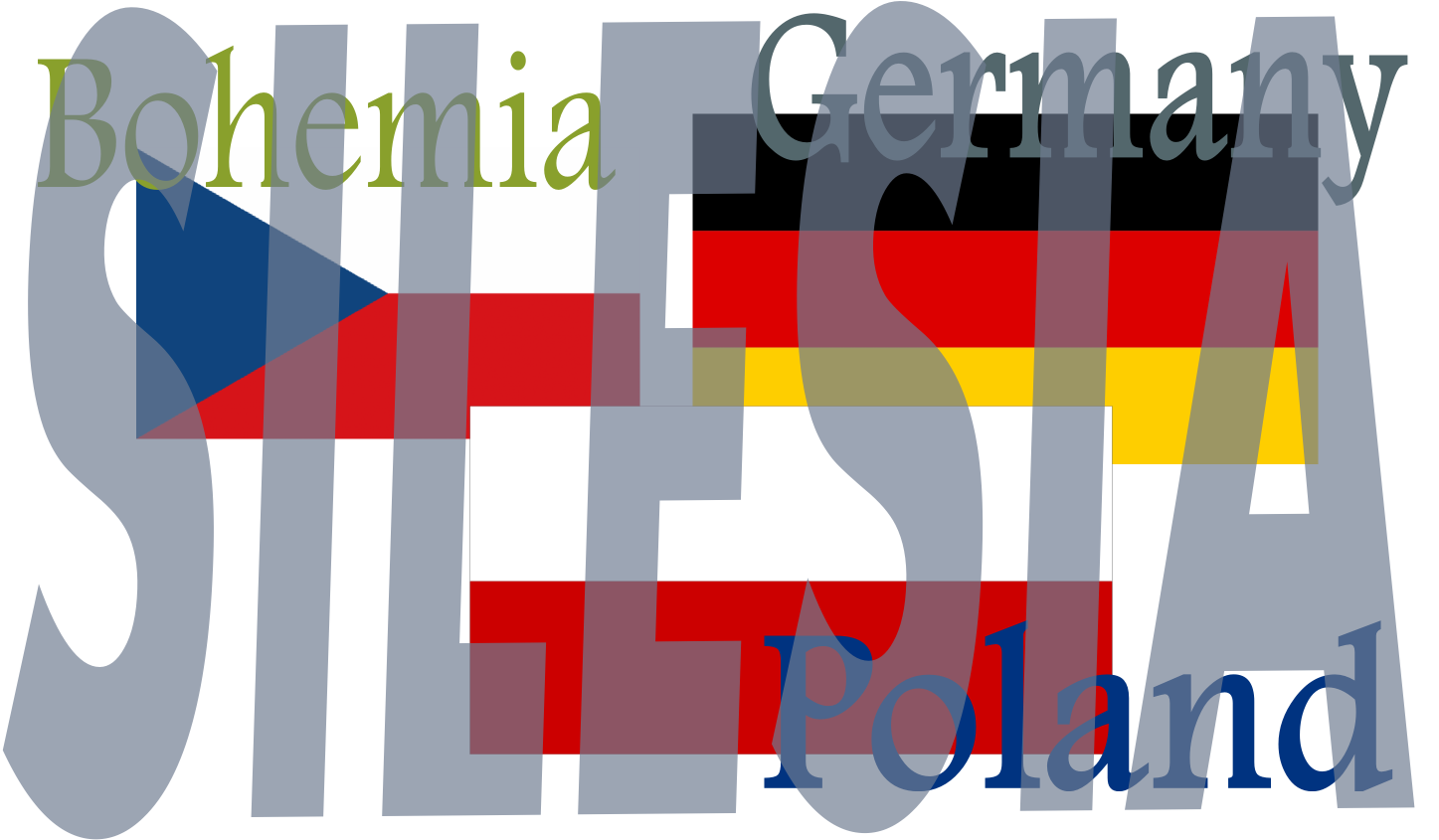 Traditional culture of Upper Silesia
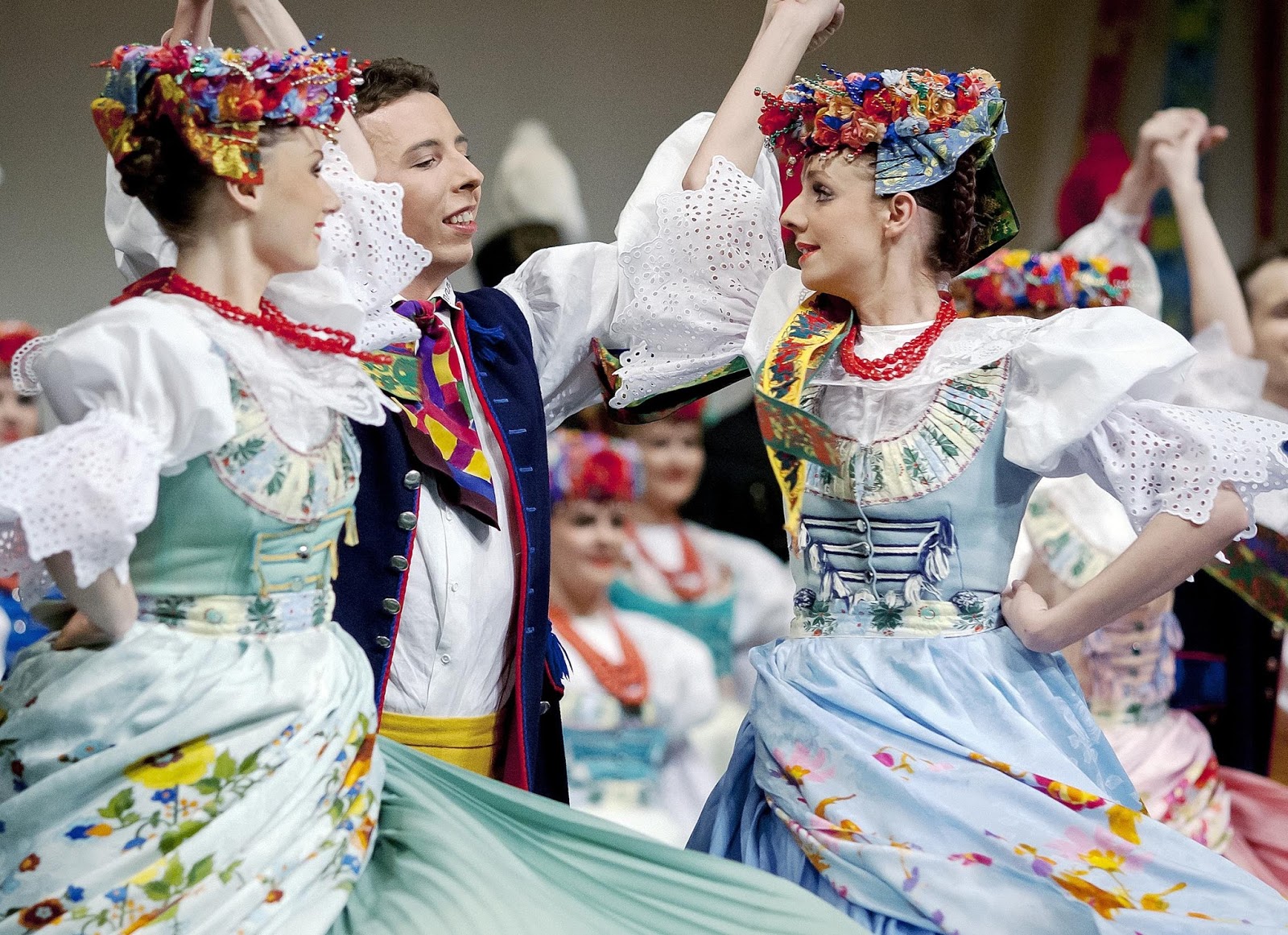 Coal in Upper Silesia
In Upper Silesiathere are large underground deposits of coal .
In the past,coal mining was the main industry in the region.
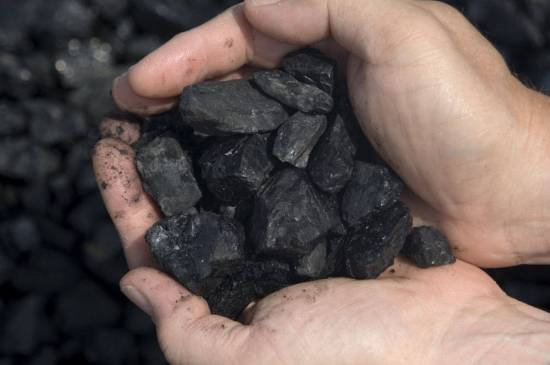 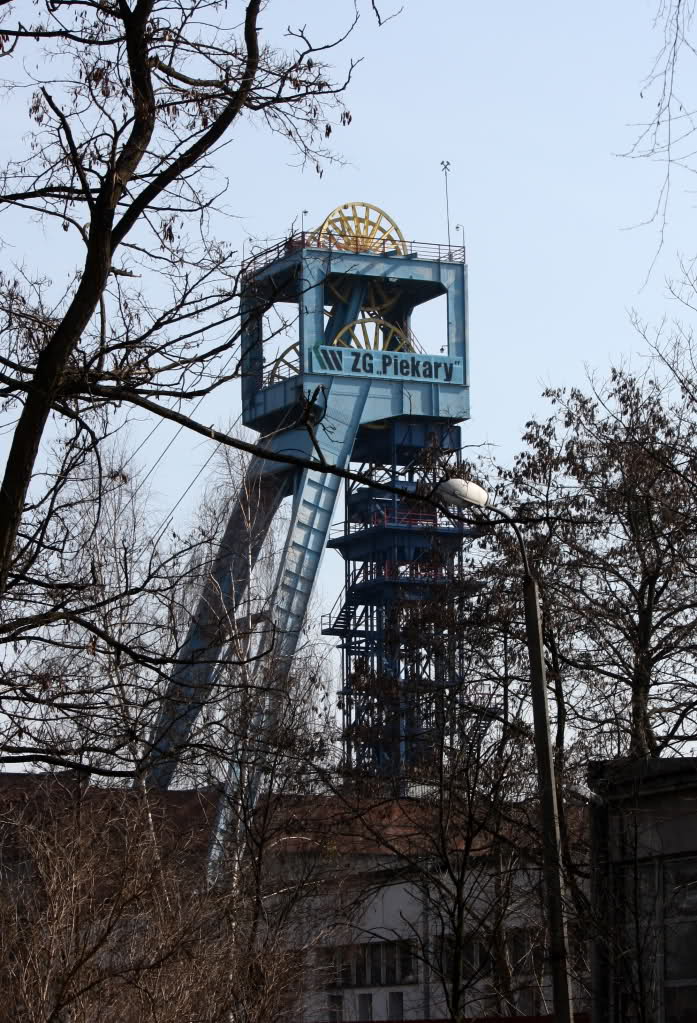 In Silesia you can see  the mining shafts everywhere.
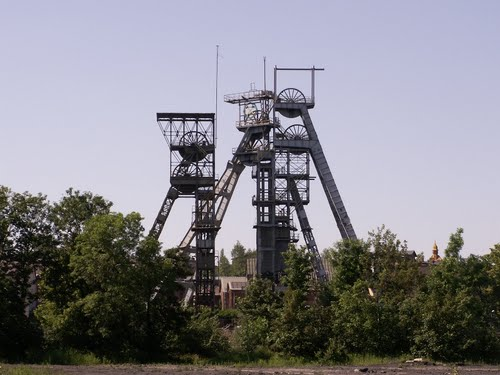 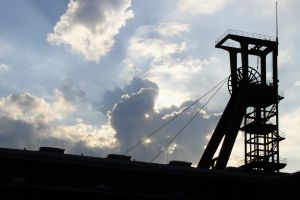 Coal mines
To dig up the coal, people have to work a few hundreds metres underground.
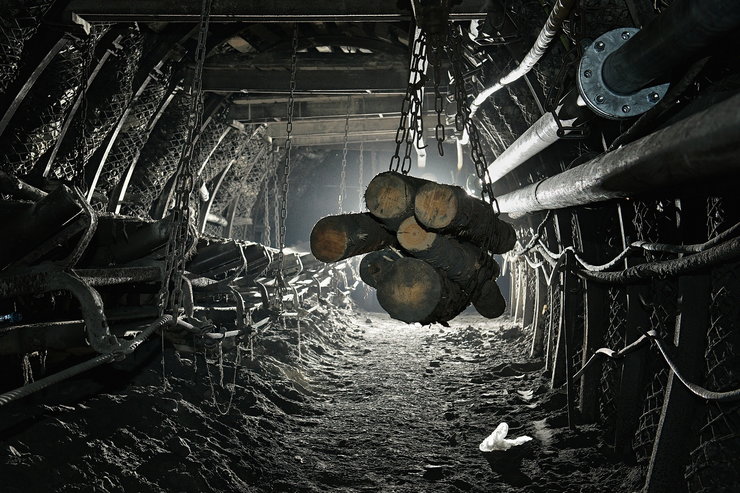 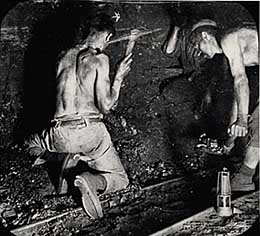 Work of the miners has always been extremely hard and dangerous .
The miners told many stories about the Treasurer, a spirit of coal mines.
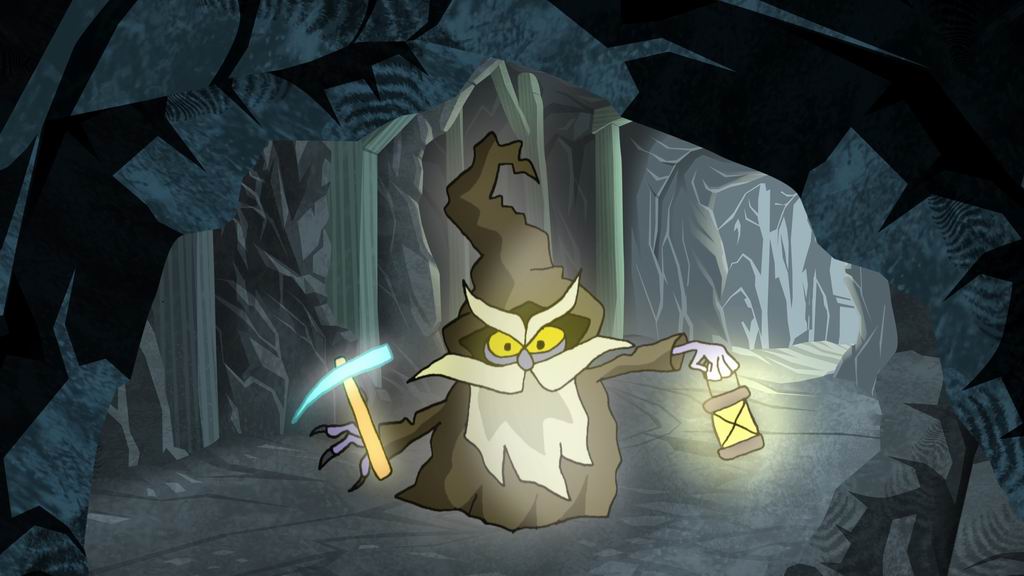 Treasurer required hard workhonesty and respect from the miners.
Now let’s make some pictures to this story!